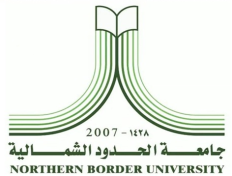 مهارات الاتصال
Communication Skills
الفصل الرابع
مهارات الاتصال الشخصي
اعداد د/ هشام سعد زغلول – رئيس قسم مهارات تطوير الذات
عمادة السنة التحضيرية والدراسات المساندة
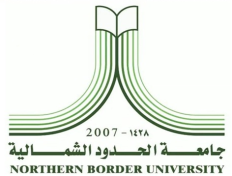 مهارات الاتصال اللفظي
موضوعات المحاضرة:
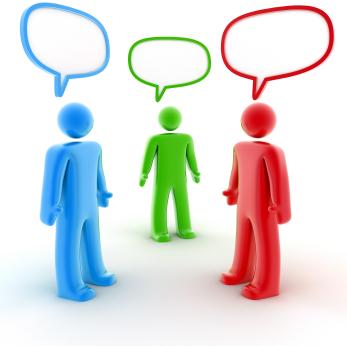 مفهوم الاتصال الشخصي
أهداف الاتصال الشخصي
استخدامات الاتصال الشخصي
تطور العلاقات الشخصية
مهارات الاتصال الشخصي
مهارات الاتصال في المجموعات الصغيرة
مهارات الاتصال فى فرق العمل Teamwork's
مهارات الاتصال الأكاديمي
مهارات الاتصال الأسري
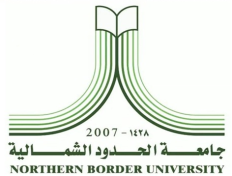 مفهوم الاتصال الشخصي
هو عملية تبادل للمعلومات بين شخصين أو أكثر، وقد يحدث الاتصال الشخصي بين المجموعات الصغيرة التي تضم عددا قليلا من الأفراد، أو بين مجموعات كبيرة كفريق كرة القدم أو أحد الفرق المسرحية، حيث تتصف العلاقة بين الأعضاء بالقرب والتجانس، وكلما قل عدد الأفراد في عملية الاتصال كلما كان الاتصال الشخصي أكثر فاعلية، فيكون الاتصال الشخصي أكثر فاعلية عند حدوثه بين شخصين اثنين فقط.
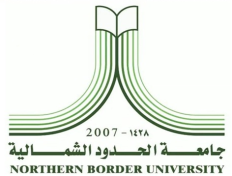 أهداف الاتصال الشخصي
أهداف الاتصال الشخصي:
التبادل: وهو عملية تبادل للمعلومات والأفكار والآراء من طرف لآخر.
التبليغ: ويقصد بها إيصال الرسائل إلى الطرف الآخر سواء كان فردا أم مجموعة لنقل فكرة أو انطباع أو رأي.
التأثير: ويقصد به زيادة عدد الأفراد المؤيدين للفكرة أو الرأي أو تقليل الفجوة بين الطرفين المتعارضين.
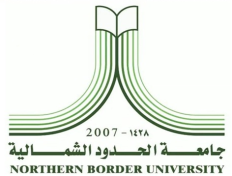 استخدامات الاتصال الشخصي
استخدامات الاتصال الشخصي:
1-الشعور بالمتعة.                      7- تحقيق الاطمئنان.
2-الشعور بالسعادة الشخصية.         8 -التوافق الاجتماعي.
3-الشعور بالانتماء.                     9- الألفة والمحبة.
4-التخفيف من التوتر.                 10- الاستشارات.
5-الحاجة للاسترخاء.                 11-الوقاية من الاضطرابات.
6-الشعور بالقوة.
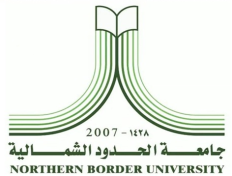 الاتصال الشخصي
طبيعة الانجذاب للآخرين:
من الأسباب التي تدفع الشخص للانجذاب إلى الآخرين ما يلي:
1-المظهر الخارجي.
2-الفائدة المتوقعة.
3-الفكر والعقل.
4-التشابه.
5-الاختلاف.
6-التقارب.
 7-المنطق الحسن.
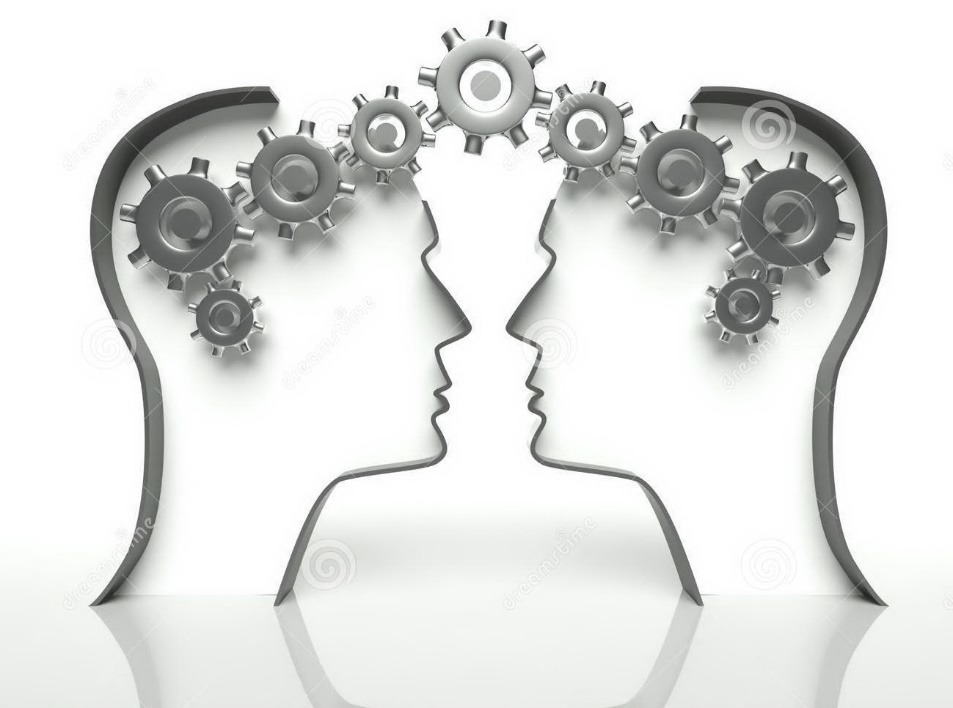 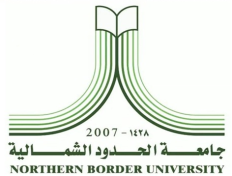 الاتصال الشخصي
مراحل تطور العلاقات الشخصية:
1-البداية (Initiating):
وهي المرحلة التي يلتقي فيها الأشخاص للمرة الأولى، ويحدث خلالها التفاعل المبدئي بينهم.
2-التجربة (Experimenting):
يسعى الإنسان في هذه المرحلة إلى التعرف على الشخص المقابل واكتشاف اهتماماته الخاصة.
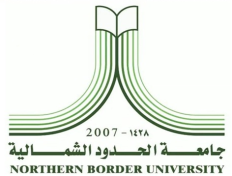 الاتصال الشخصي
تابع مراحل تطور العلاقات الشخصية:
3-التعزيز / التكثيف (Intensifying):
   عندما يزداد الارتباط بين شخصين ويصبحان أكثر التزاماً نحو بعضهما البعض تكون هذه العلاقة قد بلغت حد الصداقة الحميمة. 
4-التكامل (Integrating):
يمكن للعلاقة بين اثنين أن تتطور إلى أن تصل إلى مرحلة التكامل بحيث يقومان بدمج أنشطتهما معاً.
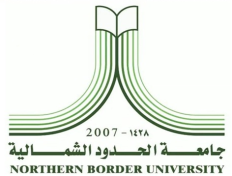 الاتصال الشخصي
تابع مراحل تطور العلاقات الشخصية:
5-الارتباط (Bonding):
ويحدث عندما يتعاهد الطرفان على الالتزام بهذه العلاقة مدى الدهر. 
6-الاختلاف (Differentiating):
 في لحظة ما من عمر العلاقة الشخصية يدرك الطرفان وجود بعض الاختلاف فيما بينهما.
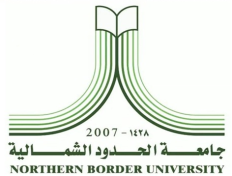 الاتصال الشخصي
تابع مراحل تطور العلاقات الشخصية:
7-التقييد (Circumscribing):
عندما تزداد العلاقة سوءاً يعمد الطرفان إلى تقييدها من خلال إعادة تعريف حدود التفاعل فيما بينهما.
8--الركود (Stagnating):
 تتوقف العلاقة في هذه المرحلة عن النمو في أي من الاتجاهين ويفقد الطرفان الأمل في إحيائها.
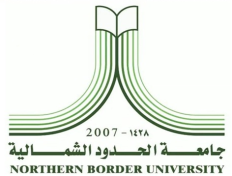 الاتصال الشخصي
تابع مراحل تطور العلاقات الشخصية:
9-التجنب (Avoiding):
يؤدي توتر العلاقة بين الطرفين إلى نوع من الانفصال الشعوري بينهما في كلا المرحلتين السابقتين.
10-الإنهاء (Terminating):
وهي آخر مرحلة من مراحل تلاشي العلاقة الشخصية حيث يعمد الطرفان إلى اتخاذ الإجراءات الكفيلة بإنهائها.
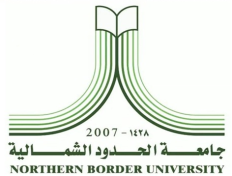 الاتصال الشخصي
الإفصاح عن الذات أمام الآخرين:
من خلال نافذة جوهاري" (Johari Window) حيث يتم تقسيم الذات البشرية إلى أربع كما يلي:
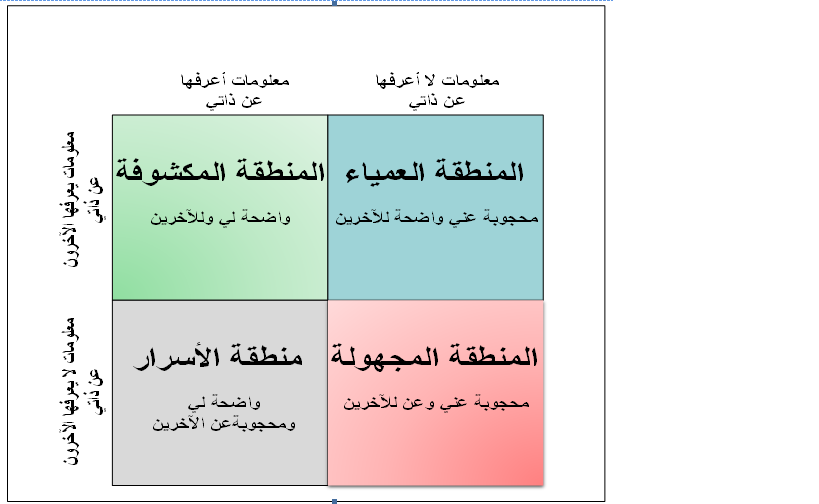 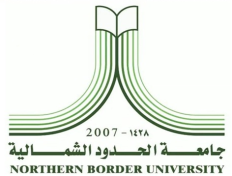 الاتصال الشخصي
الإفصاح عن الذات أمام الآخرين:
1-المنطقة المكشوفة:  
 وتحوي معلومات لا يمكن للفرد إخفاؤها عن الآخرين، مثل لون الشعر والمظهر العام والوظيفة، إضافة إلى معلومات يقدمها لهم طواعية.
2-منطقة الأسرار: 
    وتحوي معلومات يتعمد الفرد إخفاءها عن الآخرين.
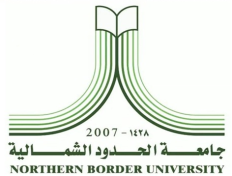 الاتصال الشخصي
تابع الإفصاح عن الذات أمام الآخرين:
3-المنطقة العمياء:
    فهناك معلومات لا نعلمها عن أنفسنا لكنها ظاهرة للآخرين. فقد يظن الواحد أنه قائد غير ناجح بينما يرى زملاؤه تحليه بمهارات قيادية فذة. 
4-المنطقة المجهولة: 
   وهي منطقة غير معروفة من الجميع وتمثل جميع أبعاد شخصياتنا والتي لم يتم اكتشافها حتى الآن.
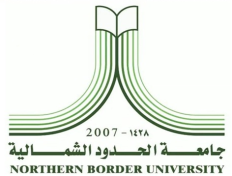 الاتصال الشخصي
عوائق الإفصاح عن الذات:
 - الخوف من ظهور عيوبك للآخرين.
الخوف من أي يصبح رفيقك ناقداً لك.
الخوف من أن تفقد شخصيتك.
الخوف من أن تفقد زميلك.
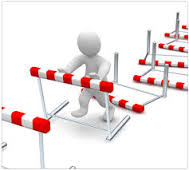 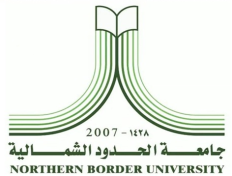 الاتصال الشخصي
مهارات الاتصال الشخصي:
 - المهارة الأولى: اتصال العين.
المهارة الثانية: مهارة وضع الجسم والحركة .
المهارة الثالثة: ملامح وتعابير الوجه.
المهارة الرابعة: اللبس والمظهر.
المهارة الخامسة: الصوت والتنوع الصوتي.
المهارة السادسة: اللغة غير المنطوقة .
المهارة السابعة: إشراك المستمع.
المهارة الثامنة: استخدام الدُعابة.
المهارة التاسعة: الذات الطبيعية.
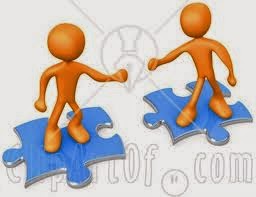 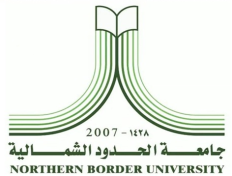 الاتصال في المجموعات الصغيرة
تعريف المجموعات الصغيرة:
   مجموعة من الأفراد يعملون ويتعلمون معاً، يعمل أفرادها ويتعلمون معاً على الموضوع ذاته.

كما أن هذه المجموعة يجب أن تتوفر فيها بعض العناصر، من أهمها:
الهدف.
 التنظيم.
 الاعتماد المتبادل.
 التفاعل.
 التحفيز.
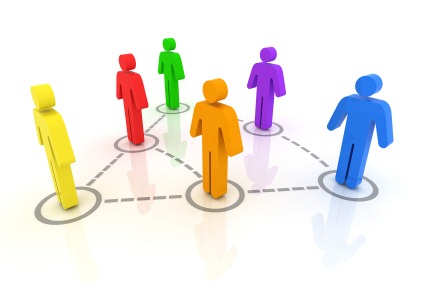 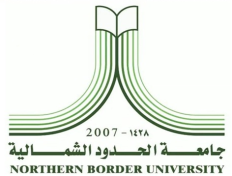 الاتصال في المجموعات الصغيرة
أنواع المجموعات الصغيرة:
1- المجموعات الأولية: وهي التي تهتم بالعلاقات الأساسية بين أفراد المجموعة وخصوصاً العلاقات الاجتماعية مثل الأسرة والأصدقاء.
2- المجموعات الثانوية: وهي مجموعات ينضم لها الأفراد بهدف تحقيق أهداف معينة أو القيام بواجبات محددة، مثل تشكيل مجموعة من الطلاب للقيام بنشاط معين.
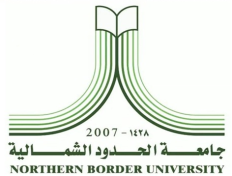 الاتصال في المجموعات الصغيرة
طبيعة الاتصال في المجموعات الصغيرة:
أ- اتخاذ القرارات.
ب- حل المشكلات.
ج- تشكيل  اللجان.
د- التعليم وتبادل المعلومات.
هـ- المجموعات العلاجية والتنمية الشخصية.
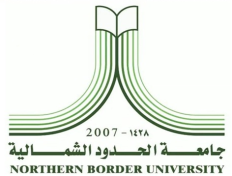 الاتصال في المجموعات الصغيرة
خصائص المجموعات الصغيرة:
-التفاعل المتبادل.
- الالتزام.
- التماسك والالتحام.
- حجم المجموعة.
ـ- القواعد المنظمة لعمل المجموعة.
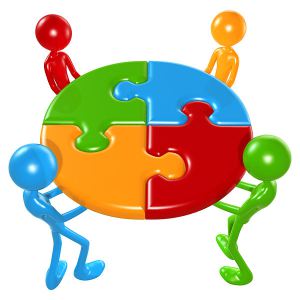 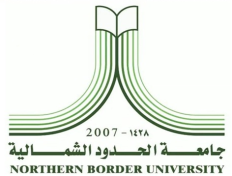 الاتصال في المجموعات الصغيرة
سلبيات المجموعات الصغيرة:
أ- المجاملة على حساب الهدف.
ب- إهدار الوقت.
ج- عدم توزيع الأعباء بشكل عادل.
د- اختلاف طريقة الاتصال بين أفراد المجموعة.
هـ- التأثير الداخلي المؤدي للفشل.
و- ظاهرة كراهية المجموعة.
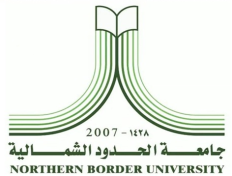 الاتصال في فريق العمل
مفهوم فريق العمل:
" جماعات يتم إنشاؤها داخل الهيكل التنظيمي لتحقيق هدف أو مهمة محددة تتطلب التنسيق والتفاعل والتكامل بين أعضاء الفريق ، ويعتبر أعضاء الفريق مسئولين عن تحقيق هذه الأهداف ، كما أن هناك قدر كبير من التمكين للفريق في اتخاذ القرارات".
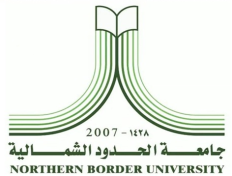 الاتصال في فريق العمل
أهداف بناء فريق العمل:
 أهداف بناء فرق العمل تتمثل في الآتي: 
بناء روح الثقة والتعاون بين الأفراد. 
تنمية مهارات الأفراد، وزيادة مداركهم. 
تنمية مهارات المديرين في تحسين العلاقات داخل المنظمة .
تنمية مهارات حل الصراعات والمنازعات بين الأفراد والمجموعات. 
توفير الاتصال المفتوح بين أجزاء المنظمة .
إعطاء مزيد من الوقت للمدراء للتركيز على فعالية المنظمة .
زيادة تدفق المعلومات بين أجزاء المنظمة. 
الاستخدام الأمثل للموارد والإمكانات المتاحة.
تهيئة البيئة المناسبة لتحسين الخدمات .
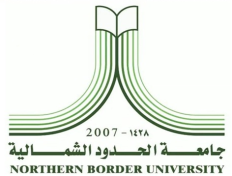 الاتصال في فريق العمل
فوائد العمل بفريق العمل:
خلق بيئة عالية التحفيز، ومناخ مناسب للعمل .
إشعار العاملين بالفخر بأدائهم الجماعي .
الإحساس المشترك بالمسؤولية تجاه المهام المطلوب إنجازها.
تشجيع المبادرات، وتقديم الاقتراحات. 
استجابة أسرع للمتغيرات البيئة.
تقليل الاعتماد على الوصف الوظيفي.
التفويض الفعال من قبل المدراء.
توقع المشكلات قبل حدوثها، وتقديم حلول لها.
زيادة فعالية الاتصالات بين الأعضاء .
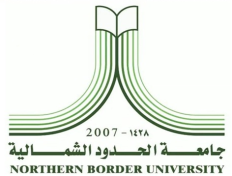 الاتصال في فريق العمل
خصائص العمل بفريق العمل:
المشاركة-التعاون-المرونة-الحساسية-تحمل المخاطر-
  الالتزام –التيسير-الانفتاح.
أسباب فشل فريق العمل:
-  عدم وضوح الأهداف الخاصة بفريق العمل.
-  عدم انضباط الأعضاء.
العلاقات غير المنظمة بين أعضاء الفريق.
ضعف القيادة .
عدم وجود تنسيق فعال.
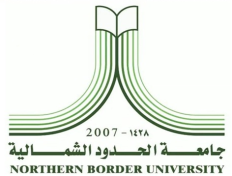 مهارات الاتصال الأكاديمي
1- مهارات الاتصال مع الزملاء:
الابتسامة.
مراعاة حقوق الآخرين ومشاعرهم.
اختيار الكلمات بعناية.
بناء اتصالات جيدة وقوية.
توازن العقل مع العاطفة.
العمل نحو تحقيق التفاهم المشترك.
استخدام مهارات الإقناع بدلاً من الإكراه.
قبول الاختلافات.
النظافة الشخصية.
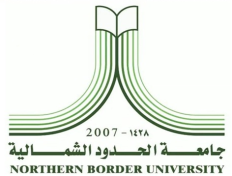 مهارات الاتصال الأكاديمي
1- مهارات التعامل مع أعضاء هئية التدريس:
إلقاء السلام عند دخولك القاعة الدراسية.
الانقطاع فوراً عن الأحاديث الجانبية عند دخول عضو هيئة التدريس القاعة الدراسية.
الالتزام بإحضار الأدوات اللازمة للمحاضرة.
تجنب الجدال داخل القاعة الصفية.
الحرص على الاستفادة من خبرات عضو هيئة التدريس.
تجنب رفع الصوت أو التعليق على كلامه قبل أن يكمل حديثه.
الاحترام وعدم السخرية
الابتسامة.
المدح أمام زملائه.
التواصل البصري وعدم المقاطعة
عدم السؤال بنية الإحراج.
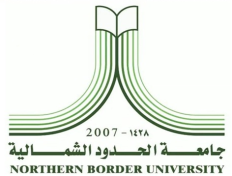 مهارات الاتصال الأسري
مفهوم الاتصال الأسري:
    " التفاعل بين أفراد الأسرة الواحدة عن طريق المناقشة، والحديث عن كل ما يتعلق بشؤون الأسرة من أهداف ومقومات وعقبات، ويتم وضع حلول لها، وذلك بتبادل الأفكار والآراء الجماعية حول محاور عدة، مما يؤدي إلى خلق الألفة والتواصل".
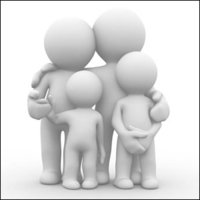 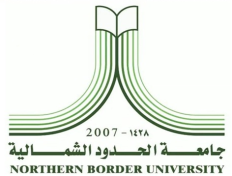 مهارات الاتصال الأسري
أهمية الاتصال الأسري:
يعمل على تنمية علاقة ودودة بين أفراد الأسرة.
يساعد على نشأة الأبناء نشأة سوية صالحة.
يخلق التفاعل بين الابن وأبويه.
يجعل من الأسرة كالشجرة الصالحة التي تثمر ثماراً صالحة.
تعد الأسرة المصدر الأول لمعرفة الابن.
يتعلم كل فرد في الأسرة أهمية احترام الرأي الآخر.
يعزز الثقة في أفراد الأسرة .
يعمل على ترويض النفوس وقبول النقد.
يعمل على دعم النمو النفسي والفكري والاجتماعي لشخصية الأبناء.
يعمل على التخفيف من مشاعر الكبت عند الأبناء.
يعمل على تحرير النفس من الصراعات والمشاعر العدائية عند الأبناء.
يعتبر وسيلة بنائية علاجية تساعد في حل كثير من المشكلات في الأسرة.
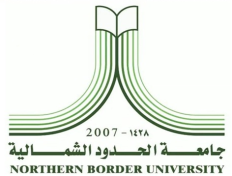 مهارات الاتصال الأسري
أنواع الاتصال الأسري:
أ-الاتصال الايجابي:
هو الاتصال الذي يساعد على دعم الروابط بين الآباء وينمي لغة التفاهم مع الأبناء. ويكون ذلك بأحد الطرق التالية:
1-الحوار النقاشي.
2-الحوار العابر.
3-الحوار عن طريق العيون.
4-الحوار الإيجابي.
5-حوار مرآة الآخر.
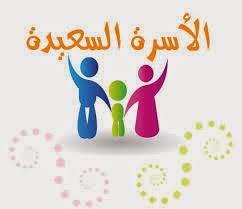 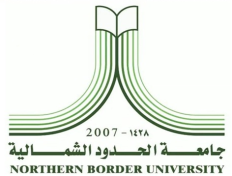 مهارات الاتصال الأسري
تابع أنواع الاتصال الأسري:
ب-الاتصال السلبي:
وهو التواصل اللفظي الخاطئ ، وهو يعد مصدراً للمشاكل الأسرية. ويكون ذلك بأحد الطرق التالية:
1-الحوار التعجيزي.
2-حوار المناورة (الكر والفر).
3-الحوار المبطن.
4-الحوار التسلطي (اسمع واستجب).
5- الحوار المغلق.
6- الحوار العدواني السلبي.
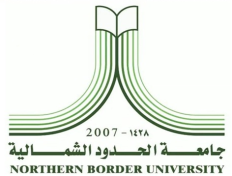 مهارات الاتصال الأسري
طرق وأساليب ممارسة الحوار الفعال مع الأبناء:
 ضرورة إعطاء الأبناء فرصة للتعبير عن آرائهم.
 تنشئة الأبناء على أن يكون معطاءً وعطوفاً، وحنوناً، ومحترماً للآخرين.
 تنشئة الأبناء على الترابط الأسري.
 مشاركة الأبناء في الحوار، والتدريب عليه منذ الصغر.
تعليم الأبناء طريقة الحوار الصحيح.
 مشاركة الأبناء في حل مشكلاتهم.
 تدريب الأبناء عن طريق الحوار فيما بينهم ومعهم بشكل عملي.
 عدم إلغاء شخصية الأبناء.
 العدل بين الأبناء وعدم التفرقة بينهم.
 عدم مقاطعة الأبناء أثناء حديثهم.
 إبعاد الأبناء عن أي مشاكل تحدث بين الزوجين.
 عدم مواجهة المشاكل أمام الأبناء.
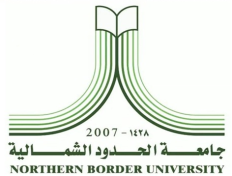 مهارات الاتصال الأسري
العوامل التي تؤثر في قوة الاتصال الأسري:
التغيرات الثقافية والاجتماعية.
قلة الاهتمامات المشتركة بين أفراد الأسرة.
ترتيب الابن في الأسرة.
الخلافات الأسرية.
غياب أحد الوالدين بالوفاة أو الطلاق أو الهجر.
المستوى الاقتصادي والاجتماعي للأسرة.
شكراً لحسن انصاتكم
ممارسة الأنشطة اليومية
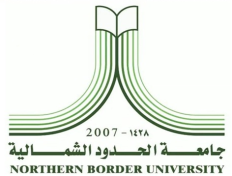 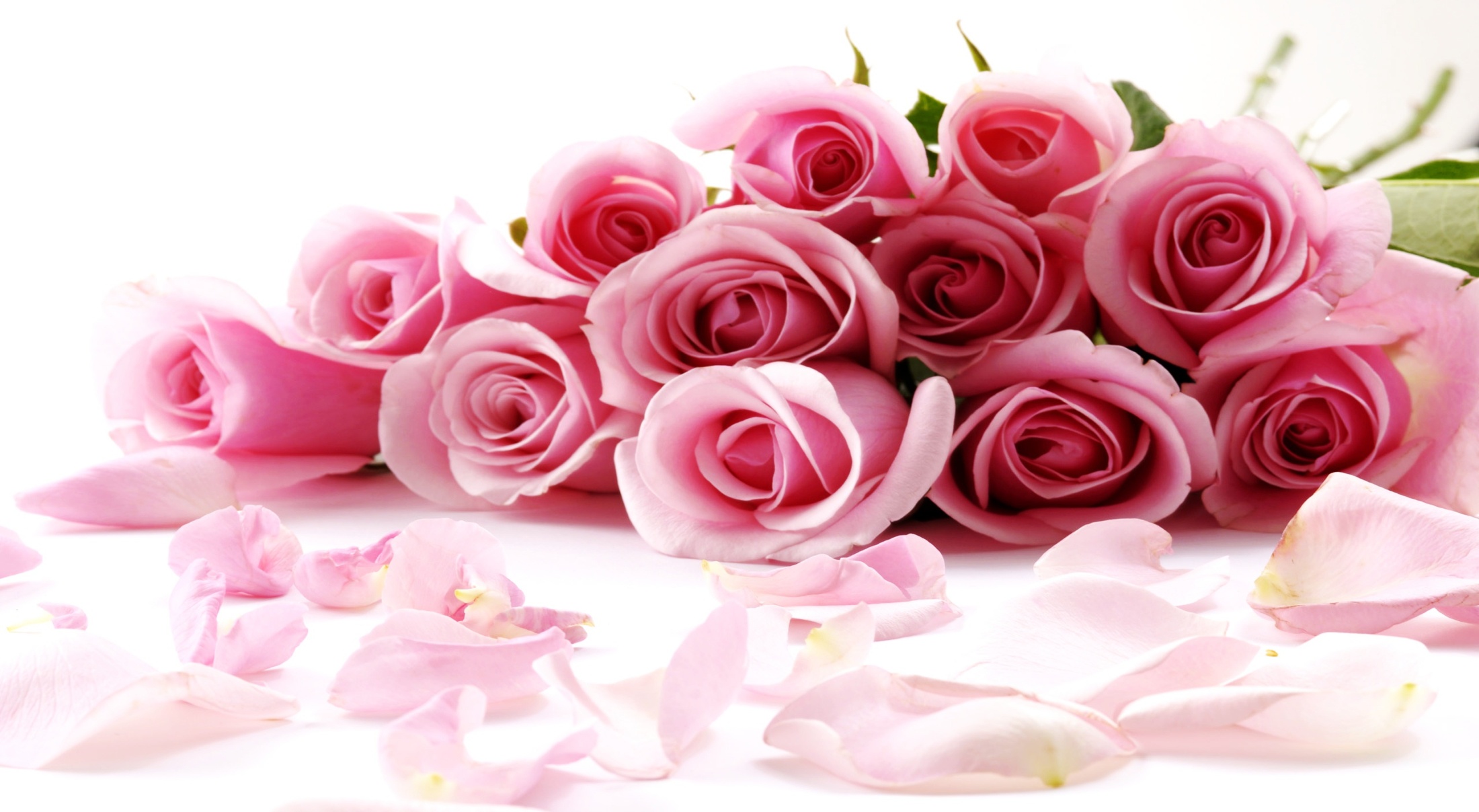 مع تحيات
قسم مهارات تطوير الذات
بعمادة السنة التحضيرية والدراسات المساندة